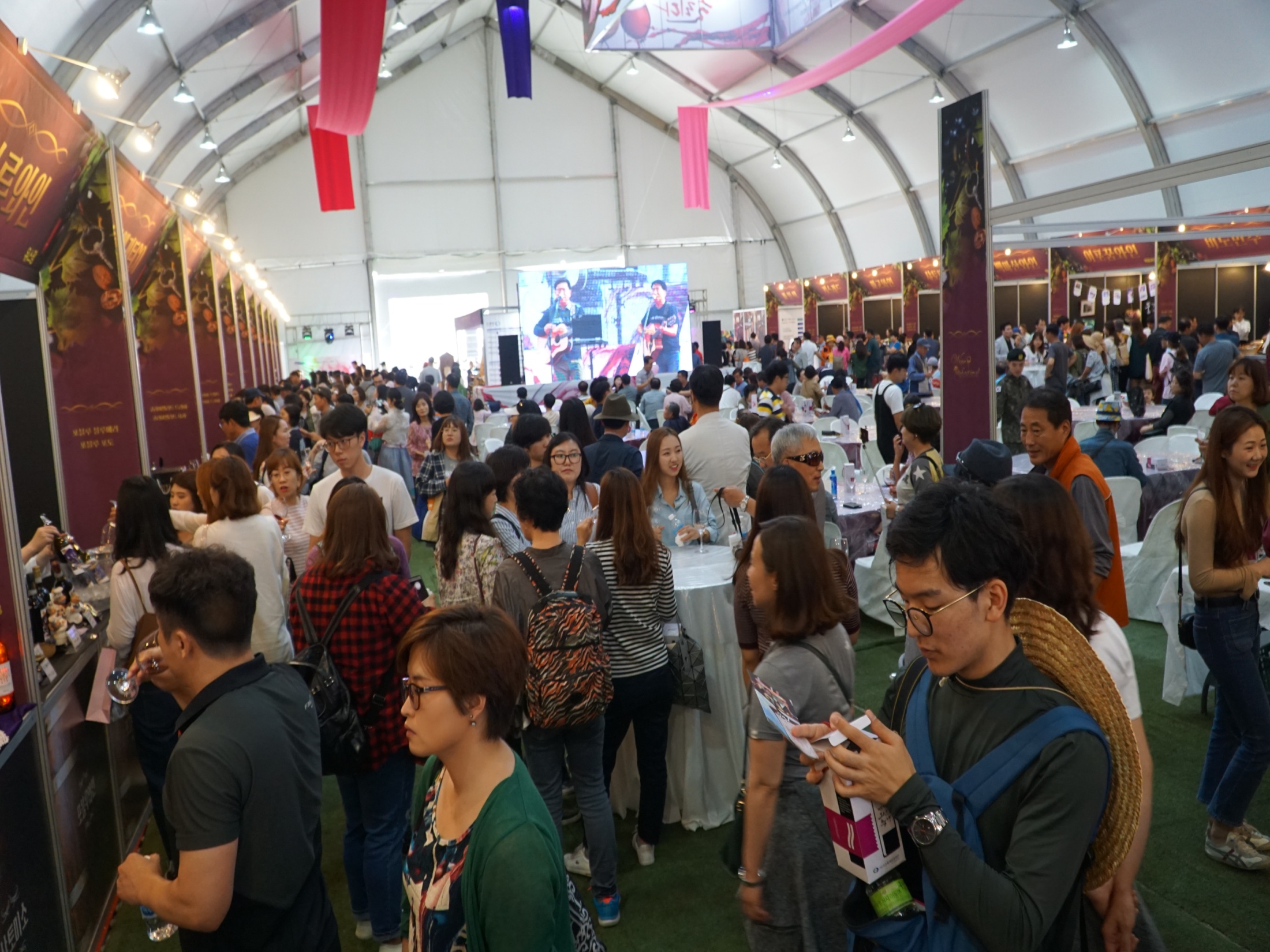 [Speaker Notes: 먼저, 지금의 옥천입니다.]
11-1. 농촌체험연계마을걷는길조성사업 도농교류행사
10.  10.(화) 10:30 / 심천 고당3리 / 40명
내     용 : 농촌체험 및 양산팔경 금강둘레길 탐방 등
11-2. 제12회 우리농산물지킴이 캠페인행사
10.  13.(금)~14.(토) / 청주 오송호수공원 / 15명
내     용 : 농특산물 전시 및 홍보, 우리쌀 소비촉진 운동 등
11-3. 2017년 농특산물 한마당 행사
10.  17.(화) ~22.(일) / 청주 종합체육관 
내     용 : 명품 농산물 전시·판매, 시군의 날 행사 등
11-4. 2017년 제3차 충북 이동식 농업종합병원 운영
10.  26.(목) 10:00 / 용산면 한곡리 / 60명 
내     용 : 의료진료, 농기계수리, 영농상담, 일손돕기 등
11-5. 2017 강소농대전
10.  25.(수) ~28.(토) / 서울 코엑스 / 18명
내     용 : 강소농 성과전시, 체험 및 이벤트, 부대행사 등
11-6. 농업기계 순회수리 교육
10. 11.(수)~30.(월) 10:00 / 상촌면 대해리 등 6개마을
내     용 : 농기계 수리 및 안전사용교육
11-7.  영동와인 홍보
11-8.  농업인 교육
11-9.  현장교육
11-10. 과일나라 테마공원 운영
체험 및 대관 계획










체험음식개발 연구용역 : 레시피 정리 등
체험장 조성 : 준공검사  
과일체험 과원 관리 : 5종 938주
11-11. 기타 현안업무 
조직배양실,  유리온실 및 분재관리  : 300여개 / 25종 175주
꽃묘장  운영 : 국화 7,000본 분양 및 꽃양배추  5,000주 파종
과학영농시설운영 토양검정 추진
농작물 병해충 방제 지도
유용미생물 및 아미노액비 10톤 배양공급
농업기계  임대사업 운영(3개 사업장)  / 55종 530대